Русская народная игрушка
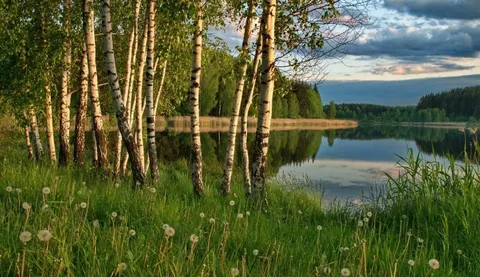 Существует множество видов народного творчества и игрушек, сегодня мы познакомимся с некоторыми из них.
Матрешка- одна из самых любимых народных игрушек, она деревянная и яркая. Является символом России.
Деревянные подружки
Любят прятаться друг в дружке,
Носят яркие одежки,
Называются матрешки
Дымковская игрушка-слеплена из глины и раскрашена вручную специальным рисунком.
Народные куклы из соломы
Куклы-мотанки из ниток
Тряпичные куклы
Богородская игрушка
Богородская игрушка –деревянная зверушка.Мишка, зайка, петушок –полюбуйся-ка, дружок!
Филимоновская игрушка
Ой, свистулечка какая:
Утка полосатая!
Необычная, смешная
И чуть-чуть пузатая!
- Подожди минуточку!
Ты откуда, уточка?
Уточка свистит моя:
- Филимоновская я!
Гжельская игрушка
Каргопольская игрушка
Ах, игрушки Каргополья,
Как люблю смотреть на вас!
Развесёлое раздолье,
Ярких красок перепляс!
Вы как будто не из глины,
А из сказки созданы,
Из далёких лет былинных
Нам для радости даны.